Fiduciary Appointment and Removal Appeals
Pension and Fiduciary Service
January 2019
[Speaker Notes: Course Description:

The purpose of this lesson is to provide learners with an overview of the requirements to appropriately appoint and remove a fiduciary.  It also introduces learners to the steps necessary to process Higher-Level Review and Supplemental Review requests relating to the appointment and removal of a fiduciary.]
Objectives
Recall elements of fiduciary appointment
Highlight reasons for fiduciary removal
Identify the Higher-Level Review notification template and process
Explain the Supplemental Review notification template and process
Summarize the notification of decision cover letter
2
[Speaker Notes: Instructor Notes:

At the end of this lesson, given the training and the corresponding references, the student will be able to do the following:
Recall the requirements for fiduciary appointment
Highlight the reasons for fiduciary removal
Identify the Higher-Level Review notification template and understand how to utilize it as a guide through the Higher-Level Review appeal decision process
Explain the Supplemental Review notification template and understand how to utilize it as a guide through the Supplemental Review appeal decision review process
Summarize the notification of decision cover letter that is sent to the beneficiary]
References
Public Law 115-55, Veterans Appeals Improvement and Modernization Act of 2017
AQ26, VA Claims and Appeals Modernization - Final Rule 
38 Code of Federal Regulation (CFR) 3, Adjudication
38 CFR 19, Board of Veterans’ Appeals: Appeals Regulations
38 CFR 20, Board of Veterans Appeals: Rules of Practice
38 United States Code (U.S.C) 5502, Payments to and supervision of fiduciaries
38 U.S.C. 5711, Authority to issue subpoenas
3
[Speaker Notes: Instructor Notes:

The following are references relevant to the processing of fiduciary appointment and removal appeals:
Public Law 115-55, “Veterans Appeals Improvement and Modernization Act of 2017” 
Available at https://www.congress.gov/115/plaws/publ55/PLAW-115publ55.pdf
“VA Claims and Appeals Modernization” or AQ26, to implement the public law 
Available at https://www.federalregister.gov/documents/2019/01/18/2018-28350/va-claims-and-appeals-modernization
AQ26 revises the following sections
38 Code of Federal Regulation (CFR) Part 3, Adjudication
Available at https://www.ecfr.gov/cgi-bin/text-idx?SID=ff7825ed3ec843f404a8793dad8c2955&mc=true&node=pt38.1.3&rgn=div5
38 CFR Part 19, Board of Veterans’ Appeals: Appeals Regulations 
Available at  https://www.ecfr.gov/cgi-bin/retrieveECFR?gp=&SID=e08fe825e9242dcff18d7b1ab0aacdf3&mc=true&r=PART&n=pt38.2.19
38 CFR 20, Board of Veterans Appeals: Rules of Practice 
Available at https://www.ecfr.gov/cgi-bin/retrieveECFR?gp=&SID=e08fe825e9242dcff18d7b1ab0aacdf3&mc=true&r=PART&n=pt38.2.20
38 United States Code (U.S.C) 5502, Payments to and supervision of fiduciaries
Available at https://www.law.cornell.edu/uscode/text/38/5502
38 U.S.C 5711, Authority to issue subpoenas 
Available at https://www.law.cornell.edu/uscode/text/38/5711]
References – Cont’d
38 U.S.C. 6106, Misuse of benefits by fiduciaries
38 CFR 13, Fiduciary Activities
Fiduciary Program Manual (FPM) Chapter 2, Field Examinations
FPM Chapter 3, Account Audits
FPM Chapter 4, Estate Administration and Supervision
FPM Chapter 8, Fiduciary Appeals
VBA Forms Intranet website
4
[Speaker Notes: Instructor Notes:

The following are references relevant to the processing of fiduciary appointment and removal appeals:
38 U.S.C 6106, Misuse of benefits by fiduciaries
Available at https://www.law.cornell.edu/uscode/text/38/6106
38 CFR Part 13, Fiduciary Activities 
Available at: https://www.ecfr.gov/cgi-bin/text-idx?SID=ad275643432556b9dda942343fb89296&mc=true&node=pt38.1.13&rgn=div5#se38.1.13_164
Pension and Fiduciary Service is making applicable amendments to Part 13 with the intent to align current regulations with applicable portions of the new review and appeals processes outlined in Public Law 115-55.
Fiduciary Program Manual (FPM) Chapter 2, Field Examinations
FPM Chapter 3, Account Audits
FPM Chapter 4, Estate Administration and Supervision
FPM Chapter 8, Fiduciary Appeals
VBA Forms Intranet website
Available at http://vaww.va.gov/vaforms/]
Fiduciary Program Guide References
Fiduciary Program Guide (FPG), 04 – Field Examination Interview
FPG, 05 – Field Examination Analysis
FPG, 08 – CLEAR Criminal Background Checks
FPG, 09 – Fiduciary Appointment, Fiduciary Fee Approval, and Review
5
[Speaker Notes: Instructor Notes:

The following are Fiduciary Program Guides relevant to processing fiduciary appointment and removal appeals:
Fiduciary Program Guide (FPG), 04 – Field Examination Interview
FPG, 05 – Field Examination Analysis
FPG, 08 – CLEAR Criminal Background Checks
FPG, 09 – Fiduciary Appointment, Fiduciary Fee Approval, and Review]
Appointing a Fiduciary
Determine the necessity of a fiduciary
 Temporary fiduciary serving satisfactorily
Order of preference
Face-to-face interview
Review of credit history
Review of criminal background investigation
6
[Speaker Notes: Learning Objective: Recall elements of fiduciary appointment
Policy Reference(s):  38 U.S.C. 501, 38 U.S.C. 5502, 38 U.S.C. 5507, 38 U.S.C. 6106, 38 CFR 13.100, 38 CFR 13.120, 38 CFR 13.130, 38 CFR 13.220, 38 CFR 13.230, 38 CFR
13.240, FPM 2.D.4.b, FPM 2.D, FPM 2.F
FPG Articles: 04 – Field Examination Interview, 05 – Field Examination Analysis, 08 – CLEAR Criminal Background Checks, 09 – Fiduciary Appointment, Fiduciary Fee
Approval, and Review

Instructor Notes: 

As you begin to review a Higher-Level Review (HLR) or Supplemental Review (SR) request relating to the appointment of a fiduciary, you must understand the steps that go into the appointment of a proposed fiduciary.   The items on the slide are all pre-appointment considerations that must be taken, if applicable, by the field examiner.  What does this mean for you as the HLR or SR adjudicator?  It means that you will need to go through the eFolder (VBMS/LCM) and review all documentation associated with the fiduciary appointment to ensure each of the items on the slide was addressed during the original fiduciary appointment.  Ask yourself the following questions and as you are doing so, keep in my that 38 CFR 13.100 provides policy guidance on the requirements for fiduciary appointment:

Fiduciary necessary (38 CFR 13.100(a))
Was it necessary to appoint a fiduciary and did VA have the authority to appoint a fiduciary?
Beneficiary rated unable to manage his or her VA benefits?
Determined by a court with jurisdiction as being unable to manage his or her financial affairs?
Not yet reached the age of majority?

Remember that a fiduciary will not be appointed for a beneficiary who is eligible for SDP or is a minor that has not reached the age of majority, but is serving in the Armed Forces of the United States or has been disrcharged from service in the Armed Forces of the United States or qualifies for survivors’ benefits as a surviving spouse.

Temporary fiduciary serving satisfactorily (38 CFR 13.100(h)(2)(ii), FPM 2.D.4.p)
If the fiduciary appointment was that of a temporary fiduciary,
has the fiduciary already met the qualification criteria for fiduciary appointment,
is the fiduciary currently serving at least one beneficiary and do so in a satisfactory manner, and 
has the fiduciary submitted an annual accounting for a beneficiary which VA has approved?

Order of preference (38 CFR 13.100(e), FPM 2.D.4.b)
Was a fiduciary higher in the order of preference willing and qualified to serve as fiduciary, but not appointed?  
If so, did the field examination report provide justification as to why the fiduciary higher on the order of preference was not appointed?

The order of preference is:
The beneficiary's preference,
The beneficiary's spouse,
A relative who has care or custody of the beneficiary or his/her funds;
Any other relative of the beneficiary, 
Any friend, acquaintance, or other person who is willing to serve as fiduciary for the beneficiary without a fee,
The chief officer of a public or private institution in which the beneficiary receives care or which has custody of the beneficiary, 
The bonded officer of an Indian reservation, if applicable,
An individual or entity who has been appointed by a court with jurisdiction to handle the beneficiary’s affairs,
An individual or entity who is not willing to serve without a fee, or
A temporary fiduciary, if necessary.

Face-to-face interview (38 CFR 13.100(f)(i), FPM 2.D.4.d, FPM 2.D.4.j, and FPM 2.D.4.k)
Was a face-to-face interview completed, if required?

Review of credit history (38 CFR 13.100(f)(ii), FPM 2.D.4.k, FPM 2.D.5.d, and FPM 2.D.5.e)
Was a credit report pulled and reviewed within 30 days of the appointment, if required?
Did the field examination report provide justification for negative marks?

Review of criminal background investigation (38 CFR 13.100(f)(iii), FPM 2.D.4.k, FPM 2.D.5.f, FPM 2.D.5.g, and FPM 2.D.5.i)
Was a criminal background investigation report reviewed, if required? 
Did the report contain any bars to fiduciary service?
Did the field examination report provide justification indicating the totality of the circumstances did not preclude the fiduciary from serving as fiduciary?

Bars to service are:
misused or misappropriated a beneficiary's VA benefits while serving as a fiduciary,
refuses or neglects to provide the authorization for VA disclosure of information,
is unable to manage his/her own Federal or State benefits and is in a Federal or State agency's fiduciary, representative payment, or similar program,
has been adjudicated by a court with jurisdiction as being unable to manage his/her own financial affairs,
is incarcerated in a Federal, State, local, or other penal institution or correctional facility, sentenced to home confinement, released from incarceration to a half-way house, or on house arrest or in custody in any facility awaiting trial on pending criminal charges,
has felony charges pending,
has been removed as legal guardian by a state court for misconduct,
is under the age of majority, or 
knowingly violates or refuses to comply with VA policies.]
Appointing a Fiduciary – Cont’d
Confirm proposed fiduciary’s identity
Ability to obtain surety bond, if necessary
Written agreement regarding information disclosure
Agree to fiduciary responsibilities
7
[Speaker Notes: Learning Objective: Recall elements of fiduciary appointment
Policy Reference(s): 38 U.S.C. 501, 38 U.S.C. 5502, 38 U.S.C. 5507, 38 U.S.C. 6106, 38 CFR 13.100, 38 CFR 13.140, FPM 2.D, FPM 2.F
FPG Articles: 04 – Field Examination Interview, 05 – Field Examination Analysis, 08 – CLEAR Criminal Background Checks, 09 – Fiduciary Appointment, Fiduciary Fee
Approval, and Review

Instructor Notes: 

Proposed fiduciary identity confirmation (38 CFR 13.100(f), FPM 2.D.5.b, and FPM 2.F.6.b)
Does the field examination report document the field examiner confirming the fiduciary’s identity?
How was the fiduciary’s identity confirmed?

Need to obtain surety bond, if necessary (38 CFR 13.100(f), FPM 2.D.8.a, FPM 2.F.6.e)
Does the field examination report document the need for a surety bond?
Was the fiduciary able to obtain and provide proof of a bond to the fiduciary hub and is it of record in the eFolder?

Written agreement regarding information disclosure (38 CFR 13.100(i), FPM 2.D.4.j, FPM 2.D.4.k, FPM 2.F.5.b, and FPM 2.F.6.e)
Did the fiduciary sign a VA Form 21P-4703, Fiduciary Agreement, and is it of record in the eFolder?
Box 7 on page 2 of the VA Form 21P-4703 meets this requirement.

Agree to fiduciary responsibilities (38 CFR 13.140, FPM 2.D.4.j, FPM 2.D.4.k, FPM 2.F.5.b, and FPM 2.F.6.e)
Did the fiduciary sign a VA Form 21P-4703, Fiduciary Agreement, and is it of record in the eFolder?

Answering “no” to any of these questions are grounds to grant the appeal request and establish a work item to replace the existing fiduciary.]
Fiduciary Removal
Beneficiary Reasons
VA rating reverses decision regarding inability to manage funds 
Requests successor fiduciary
Requests supervised direct payment
Passes away
8
[Speaker Notes: Learning Objective: Highlight the reasons for fiduciary removal
Policy Reference(s): 38 U.S.C. 501, 38 U.S.C. 5502, 38 U.S.C. 5507, 38 U.S.C. 6106, 38 CFR 13.110, 38 CFR 13.500, FPM 2.D.4, FPM 3.E.1.a, FPM 4.E
FPG Articles: N/A

Instructor Notes: 

As you begin to review a Higher-Level Review (HLR) or Supplemental Review (SR) request relating to the removal of a fiduciary, you must understand the reasons a fiduciary can be removed and how a fiduciary is appropriately removed from service.  There are two general categories that all reasons fiduciary removal falls into:
Beneficiary reason and
Fiduciary reason.

Beneficiary reason means that a VA rating decision or a request made by the beneficiary initiated the removal process.  The items on the slide are some of the reasons a fiduciary may be removed from fiduciary service under the category of beneficiary reason.  What does this mean for you as the HLR or SR adjudicator?  It means that you will need to examine the eFolder (VBMS/LCM) and review all documentation associated with the request for fiduciary removal and the removal process.  Ask yourself the following questions and as you are doing so, keep in mind that 38 CFR 13.500 provides policy guidance on fiduciary removal:

Beneficiary Reasons 
Did VA determine (via a Rating Decision) that beneficiary has the ability to manage his/her financial affairs without supervision? (38 CFR 13.500(a)(1)(i), FPM 4.E.19.a, FPM 4.E.19.d, FPM 4.E.20.a)

Did the beneficiary request removal of the fiduciary and appointment of a successor fiduciary? (38 CFR 13.500(a)(1)(ii), FPM 2.D.4)

Did the beneficiary request to be appointed to supervised direct pay under 38 CFR 13.110? (38 CFR 13.500(a)(1)(iii), 38 CFR 13.110, FPM 2.D.4.d)

Did the beneficiary pass away?  (38 CFR 13.500(a)(1)(iv), FPM 3.E.1.a, FPM 4.E.19.a, FPM 4.E.19.d, FPM 4.E.19.c, FPM 4.E.20.a)
In such cases, the fiduciary’s responsibilities cease after the approval of a final accounting, if required.]
Removal – Cont’d
Fiduciary Reasons
Bar to service
Fails to maintain qualifications or does not perform duties adequately
Fails to submit timely accountings
VA or court of jurisdiction finds misuse or misappropriation 
Fails to respond to VA requests for information
Unable or unwilling to provide surety bond or withdrawal agreement, if applicable
Unable or unwilling to manage benefit payments, accounts, or investments
9
[Speaker Notes: Learning Objective: Highlight the reasons for fiduciary removal
Policy Reference(s): 38 U.S.C. 501, 38 U.S.C. 5502, 38 U.S.C. 5507, 38 U.S.C. 6106, 38 CFR 13.100, 38 CFR 13.130, 38 CFR 13.140, 38 CFR 13.230, 38 CFR 13.280, 13.500,
FPM 2.D.4.j, FPM 2.D.4.k, FPM 2.D.4.p, FPM 2.D.5, FPM 3.A.3.a, FPM 4.F.3.c
FPG Articles: N/A

Instructor Notes: 

Fiduciary reason means that the fiduciary hub has discovered the fiduciary is not meeting a requirement listed in 38 CFR 13.100 (those requirements are also detailed on the VA Form 21-4703, Fiduciary Agreement), or is unable to perform one or more the duties and responsibilities of a fiduciary.  The removal process was initiated by the fiduciary’s hubs discovery.  The items on the slide are some of the reasons a fiduciary may be removed from fiduciary service under the category of fiduciary reason.  Just like with the beneficiary reasons, as the HLR or SR adjudicator, you will need to examine the eFolder (VBMS/LCM) and review all documentation associated with the request for fiduciary removal and the removal process.  Ask yourself the following questions and as you are doing so, keep in mind that 38 CFR 13.500 provides policy guidance on fiduciary removal:

Fiduciary Reasons
Does the fiduciary have a bar to future service? (38 CFR 13.130, 13.500(a)(2)(i), FPM 2.D.5.i)
Ex: The fiduciary refuses or neglects to provide the authorization for VA disclosure of information or has felony charges pending.

Did the fiduciary fail to maintain his/her qualifications or does he/she not adequately perform the responsibilities of a fiduciary? (38 CFR 13.140, 13.500(a)(2)(ii), FPM 2.D.4.j, FPM 2.D.4.k, and FPM 2.D.4.p)

Did the fiduciary fail to submit timely accountings? (38 CFR 13.280, 38 CFR 13.500(a)(2)(iii), FPM 2.D.4.j, FPM 2.D.4.k, FPM 3.A.3.a)

Did VA or a court of jurisdiction find misuse or misappropriation of VA funds? (38 CFR 13.500(a)(2)(iv) and FPM 2.D.5.i)

Did the fiduciary fail to respond to VA requests for information within 30 days after such request is made, unless the hub manager grants an extension based upon good cause shown by the fiduciary? (38 CFR 13.500(a)(2)(v), FPM 2.D.4.j, and FPM 2.D.4.k)  

Was the fiduciary unable or unwilling to provide surety bond or withdrawal agreement, if applicable? (38 CFR 13.230, 38 CFR 13.500(a)(2)(vi), FPM 2.D.4.j, and FPM 2.D.4.k) 

Was the fiduciary unable or unwilling to manage benefit payments, accounts, or investments? (38 CFR 13.500(a)(2)(viii), FPM 2.D.4.j, FPM 2.D.4.k, and FPM 4.F.3.c)

Answering “no” to any of these questions are grounds to grant the appeal request and establish a work item to replace the existing fiduciary or reappoint the previous fiduciary.]
Higher-Level Review
Summary of Higher-Level Review (HLR)
Receipt of VA Form 20-0996, Decision Review Request: Higher-Level Review
Complete 
Timely
No new and material evidence
Control HLR
Enter information into Caseflow Intake
Confirm establishment of 585 work item (WI) in Beneficiary Fiduciary Field System (BFFS)
10
[Speaker Notes: Learning Objective: Identify the Higher-Level Review notification template and process
Policy Reference(s): Public Law 115-55, AQ26, FPM 8.F.1.a, FPM 8.F.1, FPM 8.F.2
FPG Articles: N/A

Instructor Notes: 

Refresher Summary of a Higher-Level Review (FPM 8.F.2.a, FPM 8.F.2.b, FPM 8.F.2.c)
What is a Higher-Level Review (HLR)?
HLR are closed record reviews, meaning that only evidence of record at the time of the initial decision will be considered, during the HLR process. 
Who works a HLR?
A HLR is conducted by an experienced reviewer who did not participate in the prior decision.  The experience of the HLR adjudicator is dependent on the complexity of the claim, but must be greater than that of the initial adjudicator.  
Where is a HLR worked?
A HLR generally takes place at the fiduciary hub of jurisdiction (the same fiduciary hub that rendered the prior decision). However, a claimant may request that a different office from the one that rendered the prior decision conduct the HLR, and the fiduciary hub will grant the request. 
What issue does a HLR address?
The HLR reviewer must consider only those decisions which the beneficiary has requested HLR, and will conduct a de novo review giving no consideration to the prior decision.
In this instance, the HLR will address the appointment of a fiduciary or the removal of a fiduciary.

Receipt of VA Form 20-0996, Decision Review Request: Higher Level Review (FPM 8.F.1.a, FPM 8.F.1.b, FPM 8.F.1.c, and FPM 8.F.1.e)
Receipt of the VA Form 20-0996 within one year from the date of VA's issuance of the notice of the decision initiates the HLR process.
Remember that the secondary fiduciary hub assignments are as follows:
Fiduciary Hub completing the original decision - Fiduciary Hub completing the higher-level review
		Columbia – Salt Lake City
		Indianapolis – Lincoln or Louisville (split equally)
		Lincoln - Indianapolis
		Louisville - Milwaukee
		Milwaukee - Indianapolis
		Salt Lake City - Columbia
 		*HLR review jurisdiction for Manilla Regional Office cases is Louisville
Review VAF 20-0996 for completeness.  
If complete, continue through the workflow.
The lack of a checkmark in box 13 on the VA Form 20-0996, Decision Review Request: Higher-Level Review, does not constitute and incomplete request.
If not complete, the beneficiary and his or her representative, if applicable, must be notified in writing that they have 60 days to submit the missing information to complete the VAF 20-0996.  If the information is submitted within 60 days, or prior to the expiration of the one-year filing period, the date filed for the HLR request is the date VA received the incomplete application.
A letter template has been created to address an incomplete VAF 20-0996.
The letter template will be available via hyperlink within the FPM 8.F.1.b reference.
Review VA 20-0996 for timeliness.
The HLR request must be received by VA within one year from the date VA issued the notice of decision.
The Beneficiary Notification Letter – informing the beneficiary of fiduciary appointment or the Successor Initial Appointment Letter – informing the beneficiary of the appointment of a successor fiduciary
If the HLR request is received after the one-year filing period, the fiduciary hub must notify the beneficiary and his/her representative, if any, in writing that his/her request was untimely and cannot be considered.
A letter template has been created to notify the beneficiary of an untimely HLR request.
The letter template will be available via hyperlink within the FPM 8.F.1.c reference.
Review to ensure no new and material evidence was submitted with the VAF 20-0996
If only the VAF 20-0996 was received, continue through the workflow.
If new and material evidence was received, the fiduciary hub must make reasonable efforts to contact the beneficiary and/or the authorized representative to determine if the beneficiary intends to submit a Supplemental Review (SR) rather than a HLR. 
“Reasonable efforts” generally consist of
an initial attempt to contact the beneficiary by telephone, using his/her current telephone number, and 
at least one follow-up attempt if the initial attempt is unsuccessful. 
The fiduciary hub must document successful and unsuccessful contact with the beneficiary and his or her representative, if applicable, on a VA Form 27-0820, Report of General Information, and upload to the eFolder.  
If unsuccessful, the fiduciary hub must notify the beneficiary and his/her representative, if any, in writing that the HLR process does not allow for the submission of additional evidence and inform he/she that the review will proceed as a SR. 
A letter template has been created to notify the beneficiary that additional evidence can not be accepted with a request for a HLR, ask for clarification of lane preference, and notify that no response will yield the processing of a Supplemental Review (SR).
The letter template will be available via hyperlink within the FPM 8.F.1.e reference.

Control Higher-Level Review (FPM 8.F.1.d)
At this time, dual tracking of appeals is necessary in Caseflow Intake and the Beneficiary Fiduciary Field System (BFFS).
To track in Caseflow, the intake process will be complete and to track in BFFS, creation of a new work item (WI) will take place.
Entering intake data points in Caseflow Intake with provide the Appeals Management Office with data necessary to report to Congress and meet the standards of the Appeals Modernization Act.
Additional training on Caseflow Intake will be provided in the future.
Entering the data points in BFFS will allow Pension and Fiduciary Service to track appeal receipts, processing times, and dispositions. 
A 585 WI will control for a HLR request in BFFS.
Fiduciary hubs have discretion to decide who enters HLR requests in Caseflow and who establishes the 585 WI in BFFS.
The employees working the HLR is responsible to ensure that the 585 WI is pending in BFFS.
If no 585 WI is in BFFS, the employee working the issue may create a new WI by following the steps below:
Search for beneficiary
Select WI
Add new WI
Select WI type – 585 – Higher-Level Review
Enter Received Date (Date written request and new and material evidence received)
Enter Associated WI (Previous WI that addressed issue on appeal)
Select Decision Under Review (Fiduciary Appointment OR Fiduciary Removal)
Select yes or no in “Additional Evidence Received” field (this is mandatory to move forward)
Select save and close]
Higher-Level Review – Cont’d
Conduct informal conference, if applicable
Complete HLR
Establish WI for corrective action, if necessary
Difference of opinion
Clear and unmistakable errors (CUE)
 Document HLR template
Generate cover letter
Modify BFFS with disposition
Close 585 WI 
Modify Caseflow Intake with disposition
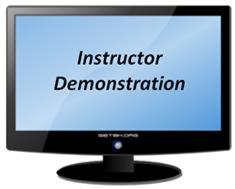 11
[Speaker Notes: Learning Objective: Identify the Higher-Level Review notification template and process
Policy Reference(s): Public Law 115-55, AQ26, 38 CFE 13.100, FPM 8.E, FPM 8.F.2
FPG Articles: N/A

Instructor Notes: 

Conduct informal conference (FPM 8.F.2.k)
An informal conference is available to the beneficiary and his/her representative, if he/she chooses to exercise this option. The purpose of this telephonic contact is to point out specific errors in the case. VA will not consider any new evidence.
If box 14 on page 3 of the VAF 20-0966 is checked, the beneficiary or his/her representative will indicate which time of day is most convenient for the fiduciary hub to call him/her.  Fiduciary hubs should make reasonable efforts to attempt phone calls during the requested timeframe.
Again, “Reasonable efforts” generally consist of:
an initial attempt to contact the beneficiary by telephone, using his/her current telephone number, and 
at least one follow-up attempt if the initial attempt is unsuccessful. 
The most important piece of the informal conference is to allow the beneficiary or his/her representative to highlight the errors he/she feels the fiduciary hub made in regard to the previous decision.  Employees conducting the informal conference CAN NOT consider new evidence if it is submitted during the informal conference.

Complete Higher-Level Review (FPM 8.E.2.d., FPM 8.E.2.b.,FPM 8.F.2.d, FPM 8.F.2.i, and FPM 8.F.2.j)
The general steps to complete a HLR review are to:
Review the eFolder and ask yourself each of the questions on slides 6 and 7 (if working a fiduciary appointment appeal) and 8 and 9 (if working a fiduciary removal appeal) of this presentation,
Conduct informal conference, if applicable,
Weigh the evidence of record and determine if appeal warrants a grant or if the original decision will be upheld, 
Document your decision on Higher-Level Review Template, 

Denial:
Upload Higher-Level Review Template to the eFolder,
Notify the beneficiary and his or her representative of the decision,
Update disposition in 585 work item (WI), and
Open WI
Enter HLR denial reason (free text box)
Enter HLR denial date
Select HLR Denied (this selection resolves the WI)
Update Caseflow Intake with disposition.

Grant:
Establish WI to control for appointment of successor fiduciary appointment, if necessary.
If the HLR reviewer determines the appointment of the fiduciary was not completed according to the established rules and regulations, the fiduciary hub must create a successor initial appointment and assign to the appropriate fiduciary hub employee for completion. 
If the HLR review determines the removal of the fiduciary was not completed according to the established rules and regulations, the fiduciary hub must create a successor initial appointment (to reassign the fiduciary who was removed) and assign to the appropriate fiduciary hub employee for completion. 
Upload the Higher-Level Review template to the eFolder,
Notify the beneficiary and his or her representative of the decision
Upon completion of the corrective action WI, update disposition in WI 585, and
Open WI
Select resolved WI (select the WI that was established to take corrective action)
Enter HLR approval date
Select HLR Grant (this selection resolves the WI)
Update Caseflow Intake with disposition.

A couple of things to consider as you are conducting your review, weighing the evidence of record, and documenting your decision:
Difference of opinion: The HLR reviewer may grant a decision sought by the beneficiary under review based on a difference of opinion. Any finding favorable to the beneficiary is binding.  However, the HLR reviewer will not revise the outcome in a manner that is less advantageous to the beneficiary based solely on a difference of opinion. 
Clear and unmistakable errors: If the HLR reviewer identifies a clear and unmistakable error during the HLR, the fiduciary hub may reverse or revise decisions, even if disadvantageous to the beneficiary. This includes the decision being reviewed or any prior decisions.  

Document the HLR – Appeal the appointment of a fiduciary under 38 CFR 13.100 template or the HLR – Appeal the Hub Manger’s removal of a fiduciary under 38 CFR 13.500 template  (FPM 8.F.2.l, FPM 8.F.2.m, and FPM 8.F.2.n)
These template are designed to be used to help you reach a decision regarding the appeal; it contains the questions listed on slides 6 and 7 (if working a fiduciary appointment appeal) or 8 and 9 (if working a fiduciary removal appeal) of this presentation for your consideration.  The templates also contain all of the applicable regulations.
This template is also designed to be the primary method of notification to the beneficiary.  The beneficiary and his/her representative will receive copy of this document once a decision is rendered.
After completing the template, you will need to generate the notification cover letter.  This letter is very generic in nature; highlighting that a decision has been made, but directing the reader to the attached template for more information, and providing further appeal options.

Modify BFFS with disposition of appeal (FPM 8.F.2.m)
The individual closing the 585 WI will be responsible for ensuring WI completeness and BFFS record accuracy prior to closing the WI. 

Modify Caseflow with disposition of appeal
The employee closing the 585 WI in BFFS will also be responsible to modify Caseflow Intake by updating the disposition of the appeal.
Again, additional training on Caseflow Intake will be provided in the future.

Demonstration Notes: 

Minimize PowerPoint and allow learners to view the:
HLR – Appeal the appointment of a fiduciary under 38 CFR 13.100 template, 
HLR – Appeal the Hub Manager’s removal of a fiduciary under 38 CFR 13.500 template, and
585 WI in BFFS.]
Supplemental Review
Summary Supplemental Review (SR)
Receipt of request with new and relevant evidence
In-writing
Timely
Evidence received prior to decision
Control SR
Caseflow Intake
Confirm establishment of 586 WI in BFFS
12
[Speaker Notes: Learning Objective: Explain the Review of Final Decision notification template and review process
Policy Reference(s): Public Law 115-55, AQ26, 38 CFR 13.100, FPM 8.E.2.g, FPM 8.G.1, FPM 8.G, FPM 2.G.2.a
FPG Articles: N/A

Instructor Notes: 

Refresher Summary of a Supplemental Review (FPM 8.G.1.a, FPM 2.G.2.a, FPM 8.G.2.b, and FPM 8.G.2.c)
What is a Supplemental Review (SR)?
A SR is a written request for appeal that includes the submission of new and material evidence.  Generally, the beneficiary is dissatisfied with a final appealable fiduciary decision.  In this instance, the beneficiary is dissatisfied with the appointment or removal of his/her fiduciary. 
What evidence is considered in a SR?
The evidentiary record for a SR includes all evidence received by the fiduciary hub before it issues notice of a decision.  For the fiduciary hub to re-adjudicate a decision, the evidentiary record must contain a written request and include new and material evidence that was not of record as of the date of notice of the prior decision.
New and Material:
New evidence is evidence not previously submitted to hub adjudicators
Material evidence is information that tends to prove or disprove the decision at issue.
Who works a SR? 
A SR is conducted by an experienced reviewer at the fiduciary hub of original jurisdiction who did not participate in the prior decision.  Generally, the review is at the same GS level as the individual who made the initial decision
Where is a SR worked?
A SR is worked at the fiduciary hub of original jurisdiction.
What issue does a SR address?
A SR can address any appealable decision.  However, in this instance, the fiduciary hub will review the appointment or removal of a fiduciary.

Receipt of new and relevant evidence (FPM 8.G.1.a, FPM 8.G.1.b, FPM 8.G.1.c, and 8.E.2.g)
Receipt of a written request accompanied by new and material evidence received within one year from the date of VA's issuance of the notice of the decision initiates the SR process.
Review new and material evidence.  
The fiduciary hub must review evidence submitted to determine whether it is new and material.  
New evidence is evidence not previously submitted to hub adjudicators
Relevant evidence is information that tends to prove or disprove the decision at issue.
If new and  relevant, the fiduciary hub will reexamine the decision, taking into consideration all the evidence of record.  If not, the fiduciary hub will issue a decision finding that there was insufficient evidence to re-adjudicate the decision.
Review the request for timeliness.
The SR request must be received by VA within one year from the date VA issued the notice of decision.
The date of the Beneficiary Notification Letter – informing the beneficiary of fiduciary appointment or the Successor Initial Appointment Letter – informing the beneficiary of the appointment of a successor fiduciary
If the SR request is received after the one-year filing period, the fiduciary hub must notify the beneficiary and his/her representative, if any, in writing that his/her request  was untimely and cannot be considered.
A letter template has been created to notify the beneficiary of an untimely SR request.
The letter template will be available via hyperlink within the FPM 8.G.1.b reference.
Evidence received prior to notice of decision
The fiduciary hub will consider new and relevant evidence received before the fiduciary hub issues its decision in a SR request as having been filed with the appeal request.

Control of a SR (FPM 8.G.1.d)
At this time, dual tracking of appeals is necessary in Caseflow Intake and the Beneficiary Fiduciary Field System (BFFS).
To track in Caseflow, the intake process will be complete and to track in BFFS, creation of a new work item (WI) will take place.
Entering intake data points in Caseflow Intake with provide the Appeals Management Office with data necessary to report to Congress and meet the standards of the Appeals Modernization Act.
Additional training on Caseflow Intake will be provided in the future.
Entering the data points in BFFS will allow Pension and Fiduciary Service to track appeal receipts, processing times, and dispositions. 
A 586 WI will control for a SR request in BFFS.
Fiduciary hubs have discretion to decide who enters SR requests in Caseflow and who establishes the 586 WI in BFFS.
The employee working the SR is responsible to ensure that the 586 WI is pending in BFFS.
If no 586 WI is in BFFS, the employee working the issue may create a new WI by following the steps below:
Search for beneficiary
Select WI
Add new WI
Select WI type – 586 – Supplemental Review
Enter Received Date (Date written request and new and material evidence received)
Enter Associated WI (Previous WI that addressed issue on appeal)
Select Decision Under Review (Fiduciary Appointment OR Fiduciary Removal)
Select “Additional Evidence Received” checkbox – this is mandatory to move forward
Select save and close]
Supplemental Review – Cont’d
Conduct hearing, if applicable
Complete SR
Document SR template
Generate cover letter
Modify BFFS with disposition
Close 586 WI 
Modify Caseflow Intake with 
    disposition
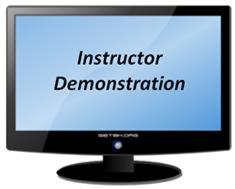 13
[Speaker Notes: Learning Objective: Explain the Review of Final Decision notification template and review process
Policy Reference(s): Public Law 115-55, AQ26, 38 CFR 13.100, FPM 8.G.2.c, FPM 8.G.2.h, FPM 8.G.3.a, FPM 8.G.3.a, FPM 8.G.3.b, FPM 8.G.3.c
FPG Articles: BFFS – Higher Level Review


Instructor Notes: 

Conduct Hearing, if applicable (FPM 8.G.1.d, FPM 8.G.3.a, FPM 8.G.3.a, FPM 8.G.3.b, and FPM 8.G.3.c)
The purpose of a hearing is to allow the beneficiary to introduce into the record, in person, any available evidence which he/she considers relevant and any arguments or contentions with respect to the facts and applicable law which he/she may consider pertinent.  
The fiduciary hub will not normally schedule a hearing for the sole purpose of receiving argument from a representative.  
Upon request, a beneficiary is entitled to a Supplemental Review (SR) hearing on any appealable fiduciary decision; in this instance the issues at hand are the appointment or removal of a fiduciary.  
SR hearings are not available at the Baltimore or Washington, D.C. Regional Offices.
A hearing is not available in connection with a request for HLR.
VA will provide the place of hearing in the VA field office having original jurisdiction over the claim, or at the VA office nearest the beneficiary's home having adjudicative functions, or videoconference capabilities, or, subject to available resources and solely at the option of VA, at any other VA facility or federal building at which suitable hearing facilities are available.  VA will provide one or more employees who have original determinative authority of such issues to conduct the hearing and be responsible for establishment and preservation of the hearing record. 
All testimony will be under oath or affirmation. 
The beneficiary is entitled to produce witnesses, but the beneficiary and witnesses must be present.
It is the responsibility of the VA employees conducting the hearings to explain fully the issues and suggest the submission of evidence which the beneficiary may have overlooked and which would be of advantage to the beneficiary's position. 
All expenses incurred by the beneficiary in connection with the hearing are the responsibility of the beneficiary.

Complete SR (FPM 8.G.2.g)
The general steps to complete a SR review are to:
Review the eFolder, new and material evidence, and ask yourself each of the questions on slides 6 and 7 (if working a fiduciary appointment appeal) and 8 and 9 (if working a fiduciary removal appeal) of this presentation,
Conduct hearing, if applicable.
Weigh the evidence of record and determine if appeal warrants a grant or if the original decision will be upheld, 
Document your decision on the Supplemental Review template,

Denial:
Upload Supplemental Review template to the eFolder,
Notify the beneficiary and his/her representative of the decision, and 
Update disposition in WI 586 and
Open WI
Enter SR denial reason (free text box)
Enter SR denial date
Select SR Denied (this selection resolves the WI)
Update Caseflow Intake with disposition.

Grant:
Establish WI to control for appointment of successor fiduciary appointment, if necessary.
If the SR reviewer determines the appointment of the fiduciary was not completed according to the established rules and regulations, the fiduciary hub must create a successor initial appointment (to reassign the fiduciary who was removed) and assign to the appropriate fiduciary hub employee for completion. 
If the SR review determines the removal of the fiduciary was not completed according to the established rules and regulations, the fiduciary hub must create a successor initial appointment (to reassign the fiduciary who was removed) and assign to the appropriate fiduciary hub employee for completion. 
Upload the Supplemental Review template to the eFolder,
Notify the beneficiary and his or her representative of the decision
Upon completion of the corrective action WI, update disposition in WI 586, and
Open WI
Select resolved WI (select the WI that was established to take corrective action)
Enter HLR approval date
Select HLR Grant (this selection resolves the WI)
Update Caseflow Intake with disposition.

Document SR- Appeal the appointment of a fiduciary under 38 CFR 13.100 template or the or the SR – Appeal the Hub Manger’s removal of a fiduciary under 38 CFR 13.500 template (FPM 8.G.2.c, FPM 8.G.2.h)
These template are designed to be used to help you reach a decision regarding the appeal; it contains the questions listed on slides 6 and 7 (if working a fiduciary appointment appeal) or 8 and 9 (if working a fiduciary removal appeal) of this presentation for your consideration.  The templates also contain all of the applicable regulations.
This template is also designed to be the primary method of notification to the beneficiary.  The beneficiary and his/her representative will receive copy of this document once a decision is rendered.
After completing the template, you will need to generate the notification cover letter.  This letter is very generic in nature; highlighting that a decision has been made, but directing the reader to the attached template for more information, and providing further appeal options.

Modify BFFS with disposition of appeal (FPM 8.G.1.d)
The employee closing the 586 WI will be responsible for ensuring WI completeness and BFFS record accuracy prior to closing the WI. 
Reminder: Selecting “SR Denial” or “SR Grant” will close the WI.

Modify Caseflow Intake with disposition of appeal 
The employee closing the 586 WI in BFFS will also be responsible to modify Caseflow Intake by updating the disposition of the appeal.
Again, additional training on Caseflow Intake will be provided in the future.

Demonstration Notes: 

Minimize PowerPoint and allow learners to view the:
SR – Appeal the appointment of a fiduciary under 38 CFR 13.100 template,
SR - Appeal the Hub Manager’s removal of a fiduciary under 38 CFR 13.500 template, and
586 WI in BFFS.]
Notification of Decision
Decision template
Cover letter
VA Form 20-0998, Your Rights to 
Seek Further Review of our 
Decision
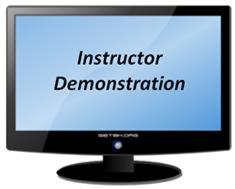 14
[Speaker Notes: Learning Objective: Describe notification requirements
Policy Reference(s): Public Law 115-55, FPM 8.E, FPM 8.F, FPM 8.G
FPG Articles: 05 – Field Examination Analysis

Instructor Notes:

Decision Templates (FPM 8.E.1.e, FPM 8.F.2.l, FPM 8.F.2.n, FPM 8.G.2.c, and FPM 8.G.2.h)
The decision template serves a dual purpose:  
First, to assist you in reaching a decision regarding the appeal and
Second, it assists in meeting the seven notification elements required by the Appeals Modernization Act (FPM 8.E.1.e):
Identification of decision made 
Summary of evidence considered 
Summary of laws and regulations 
Favorable findings 
Identification of elements to grant decisions not met 
How to obtain access to evidence used in decision 
Summary of review options available to seek further review
The Higher-Level Review (HLR) decision templates will be available via a hyperlink to the FPM 8.F.2.l reference.
The Supplemental Review (SR) decision templates will be available via hyperlink in the FPM 8.G.2.c - g references.

Cover Letter (FPM 8.F.2.n)
After completing the template, you will need to generate the notification cover letter.  This letter is very generic in nature; highlighting that a decision has been made, but directing the reader to the attached template.
The cover letters also assist in meeting the notification requirements required by the Appeals Modernization Act.

VA Form 20-0998, Your Rights to Seek Further Reviews of our Decision (FPM 8.G.2.h)
The VA Form 20-0998, Your Rights to Seek Further Review of our Decision, must be sent with every decision notice.  
Demonstration Notes: 

Minimize PowerPoint and allow learners to view the HLR notification cover letter and the SR notification cover letter.]
31. Questions?
Appointing a Fiduciary
Higher Level Review
Supplemental Review 
Notification of Decision
[Speaker Notes: Instructor Notes:

(Recall)  These are our learning objectives as stated from the beginning of the training:
Recall elements of fiduciary appointment
Highlight the reasons for fiduciary removal
Identify the Higher-Level Review notification template and decision process
Explain the Supplemental Review notification template and review process
Summarize notification of decision cover letter

(Recap)  We discussed each of these learning objectives through the following topics in each slide today:
Appointing a Fiduciary
Appointing a Fiduciary - Cont’d
Fiduciary Removal
Fiduciary Removal - Cont’d
Higher Level Review
Higher Level Review - Cont’d
Supplemental Review 
Supplemental Review – Cont’d
Notification of Decision

Are there any additional questions?]
TMS Survey and Assessment
An assessment and satisfaction survey have been assigned to you in TMS.
You must pass the assessment prior to completing the survey.
Be sure to complete the survey in TMS to receive credit for this training.
16
[Speaker Notes: Instructor Notes:

An assessment and satisfaction survey have been assigned to you in TMS.  You should be able to complete both within ten minutes.  Completing both will allow you to receive credit for this training.]